Педсовет с экранаПедагог - вечный ученик
Тестовые вопросы для 5 команды
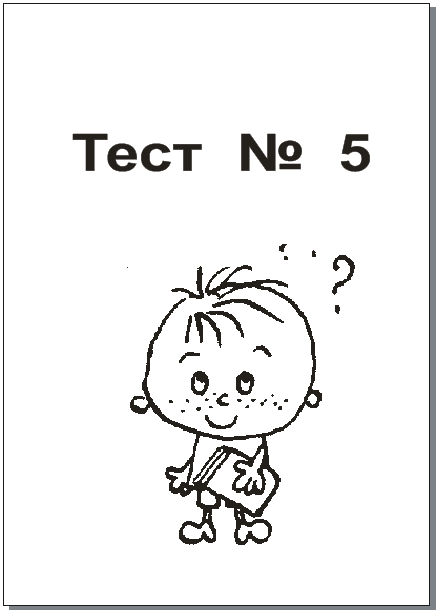 1кАббревиатура  СКОШ обозначает:
Самая Красивая Образовательная Школа.
Совместная Коррекция Ошибок.
Специальная Коррекционная  Образовательная Школа.
Социальная Контора Обработки Школьников .
Правильный ответ  3
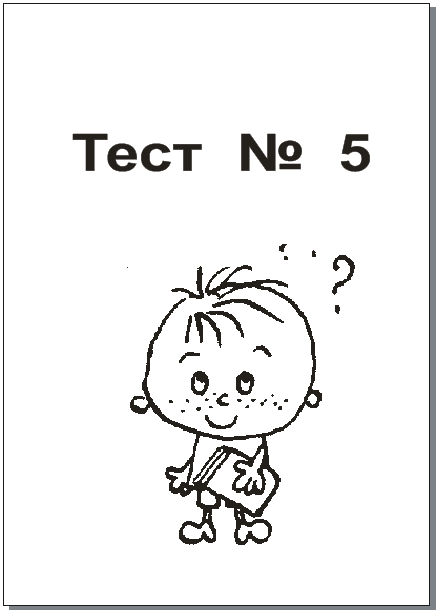 2к.Для изучения уровня развития мышления детей используются задания:
Тест «Доска Сегена».  
 Тест «Доска Гогена».
Тест « Разделочная доска».
 Тест «Классная доска».
Правильный ответ  2
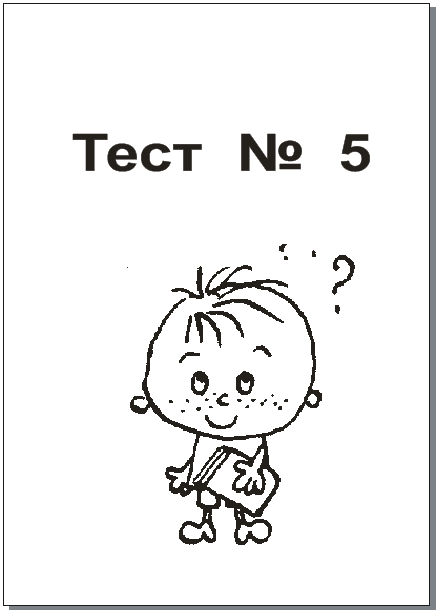 3кЧто в переводе с латинского означает слово «конфликт»?
Спор
Инцидент
Столкновение
Соперничество
Правильный ответ  3
4кКак называется внутренняя побудительная причина действия или поступка ребенка?
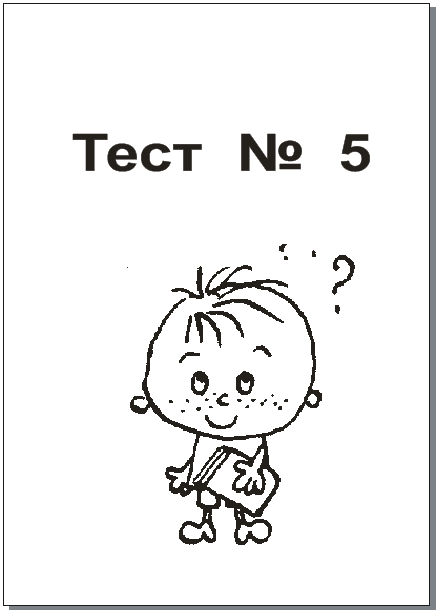 Настроение.
 Мелодия.
Мотив. 
Целеполагание.
Правильный ответ  3
5кДвигательная активность детей с синдромом дефицита внимания с  гиперактивностью выше нормы на…
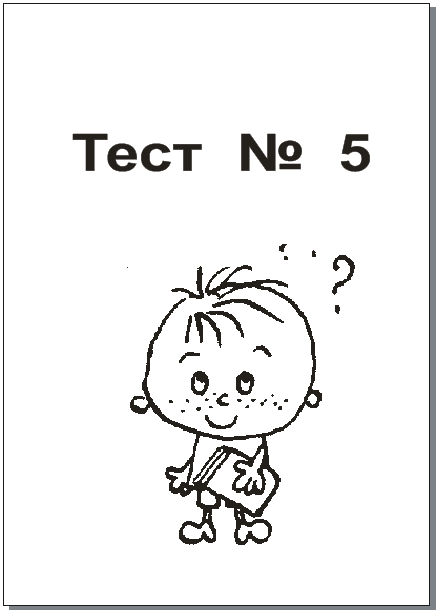 10%.
25-30 %.
50%.
99%.
Правильный ответ  2
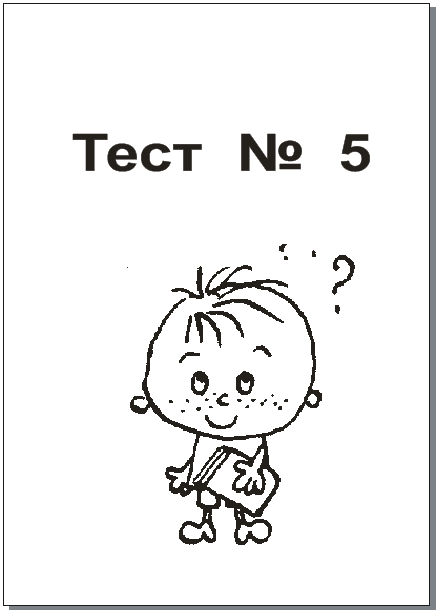 Супер играМетодика для невербального символьного общения с детьми со сложным нарушениями речевого развития называется:
Диаграмма.
Телефонограмма.
Кардиограмма .
Пиктограмма.
Правильный ответ  4